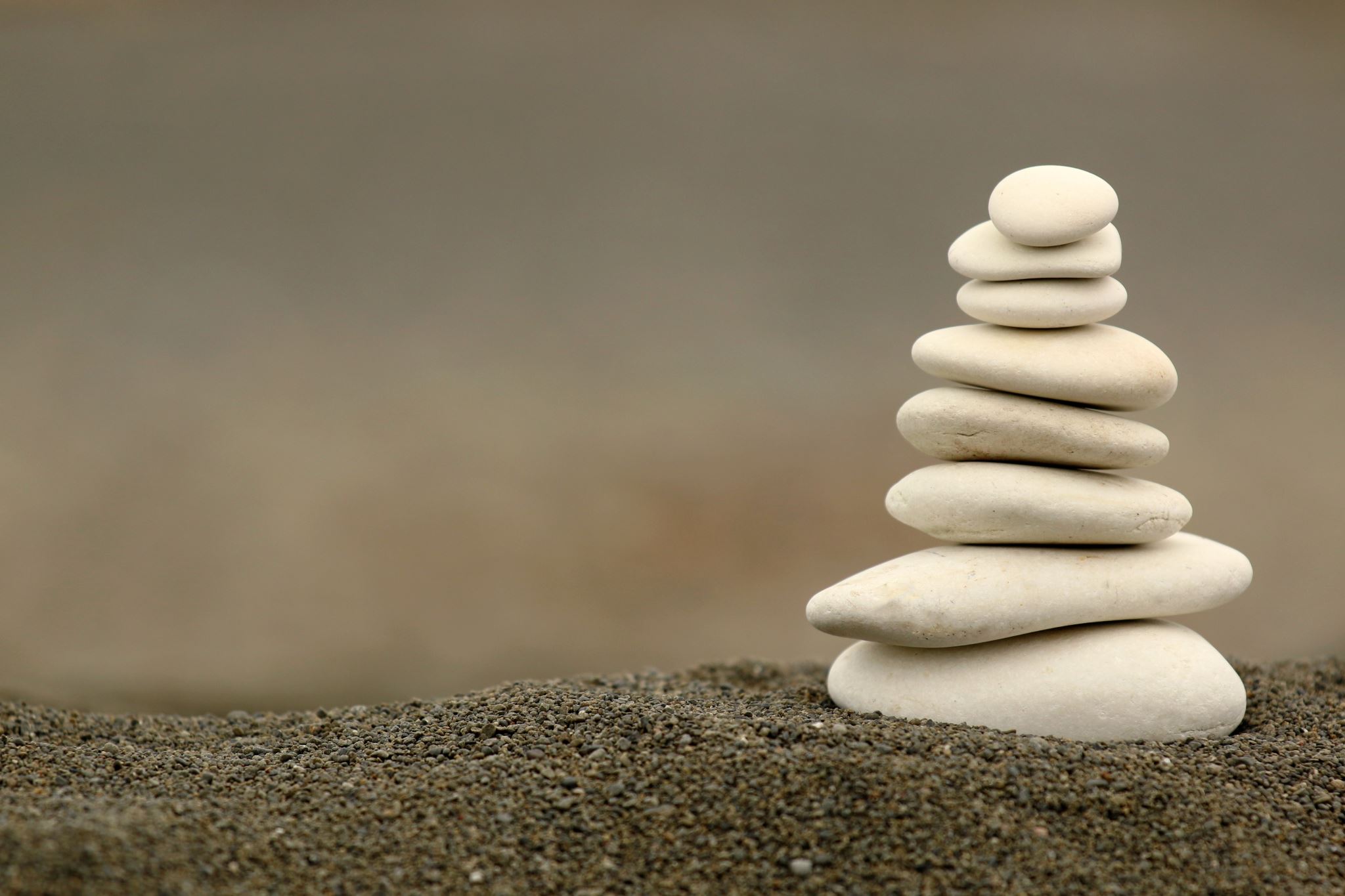 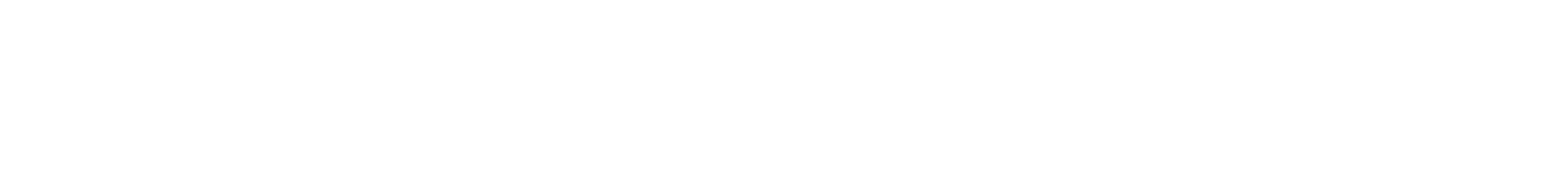 A Guide to Apprenticeship Gateway2024-25
The journey to Gateway at UEL
What is ‘Gateway’?
The Education and Skills Funding Agency (ESFA) defines ‘Gateway’ as ‘the final day of the practical period’ of an apprenticeship.
It is the gateway between the practical period (where training takes place) and the end point assessment (EPA).
At UEL, we use a final tripartite progress review to mark this important date.
It is a time for apprentices, the employer and UEL to come together and confirm whether apprentices are working at a professional level of competency in all the required knowledge, skills and behaviours (KSBs) of the apprenticeship and are therefore ready for EPA.
When is Gateway?
The Gateway Tripartite Progress Review is at the very end of an apprenticeship.
If it is an integrated degree apprenticeship (or the Nursing Associate apprenticeship), it will be before the final assessment on the course.
If it is not, it will be after UEL has declared apprentices have achieved their UEL qualification (BA, MSc, FdSc, etc.).
The Institute for Apprenticeships and Technical Education (IfATE) decides which of these two categories apprenticeships fall under.
Course Leaders will be able to inform employers or apprentices which category an apprenticeship falls under.
Is my apprenticeship ‘integrated’?
Do apprentices need to prepare anything for Gateway?
The only thing apprentices need to prepare for Gateway is to make sure that off-the-job training records are all up-to-date on Aptem.
UEL will need to confirm whether evidence exists that demonstrates the minimum entitlement of off-the-job training over the course duration has been received.
The minimum entitlement for any apprentice who started before 1 August 2022 is an equivalent of 20% of employment hours spent on the course.
The minimum entitlement for any apprentice who started from 1 August 2022 is an equivalent of 6 hours per week of the course (distributed across the entire course).
There is never an issue if apprentices exceed the minimum number of hours.
What happens after Gateway?
After Gateway, apprentices are still a student of UEL; they have access to all the same resources as before Gateway.
However, they no longer record off-the-job training or receive tripartite progress reviews as the practical period of the apprenticeship is now complete.
Apprentices will have a period between Gateway and EPA and, depending on the nature of the EPA, may wish to use this period to revise and practice for the upcoming EPA. UEL can support apprentices in this respect.
If there is no practical element to an EPA (e.g., some EPAs are simply an assessment board), apprentices can relax during this time!